Approach to chronic pelvic pain
Presented by : 
Layla abutair
Lina alhasan 
Mohammed Hashim Salameh
TABLE OF CONTENTS
Evaluation
Definition
01
03
Causes
Treatment
02
04
Chronic Pelvic Pain
CPP refers to pelvic pain of more than 6 months’ duration that has a significant effect on daily function and quality of life. 

CPP includes reproductive and non reproductive organ–related pain. Although CPP is an enigmatic disorder, it is one of the most common presenting complaints in a gynecologic practice. As a public health problem, it results in great cost to society in terms of hospital services, loss of productivity, and human misery.
Causes
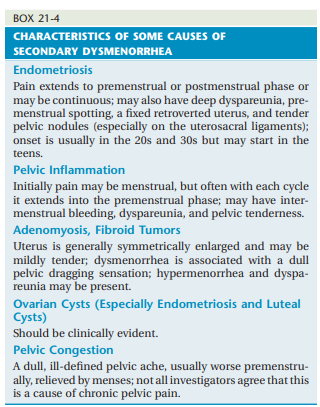 Endometriosis
Endometriosis may be missed visually at the time ofdiagnostic laparoscopy in as many as 20-30% of womenwho have histologically proven disease, so it is justifiable to initiate hormonal treatment based on a presumptive diagnosis of the disease once other etiologies have been ruled out. Current hormonal therapies are often very effective and may preclude the need to undergo a costly surgical procedure that is notwithout risk.The size and location of the endometriosis implants do not appear to correlate with the presence of pain,and the reasons for the pain are not fully understood,although prostaglandins, cytokines, and innervation oflesions have been hypothesized.
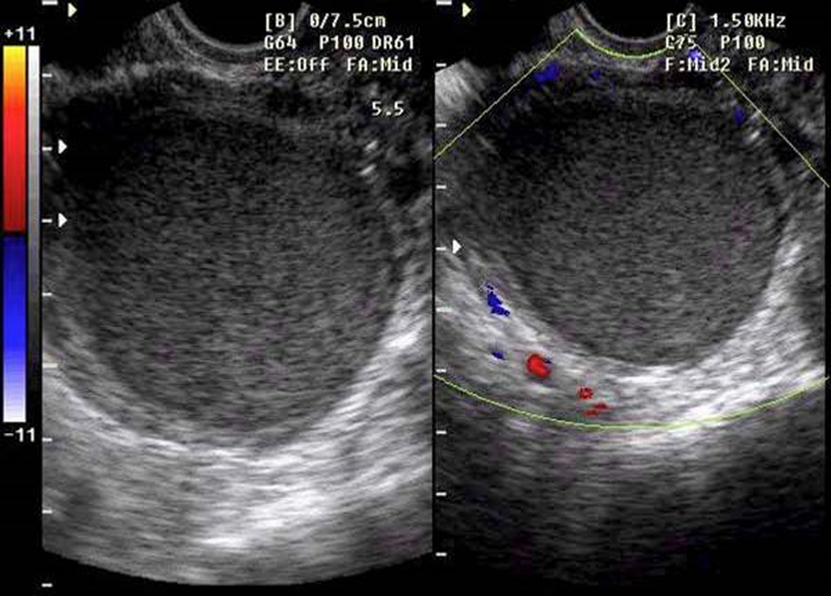 Ultrasound:
 Sensitivity for focal endometrial implants is poor , very good for diagnosing Endometrioses “chocolate cyst” >> (appearance of turbid fluid)
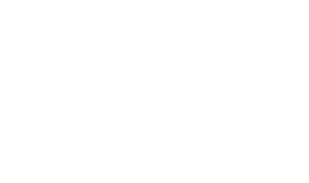 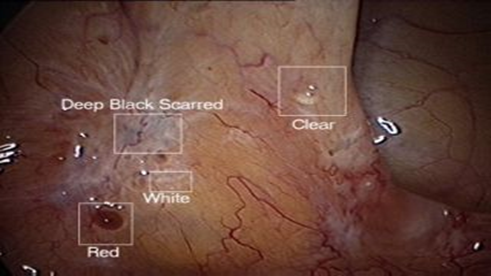 Laparoscopy:
•Puckered black lesions
•White scarring
•Red polyps
•Clear blebs
Chronic Pelvic Inflammatory Disease
Chronic PID may cause pain because of anatomic distortions (hydro salpinges and adhesions between the tubes, ovaries, and intestinal structures) that result from the acute infection. It is also thought that prior PID may lead to “upregulation” of sensory processing from the previously inflamed tissue. Persistent active infection is called acute PID, even if fever and peritoneal signs are absent. Recurrent active infections that require antibiotic therapy must be ruled out.
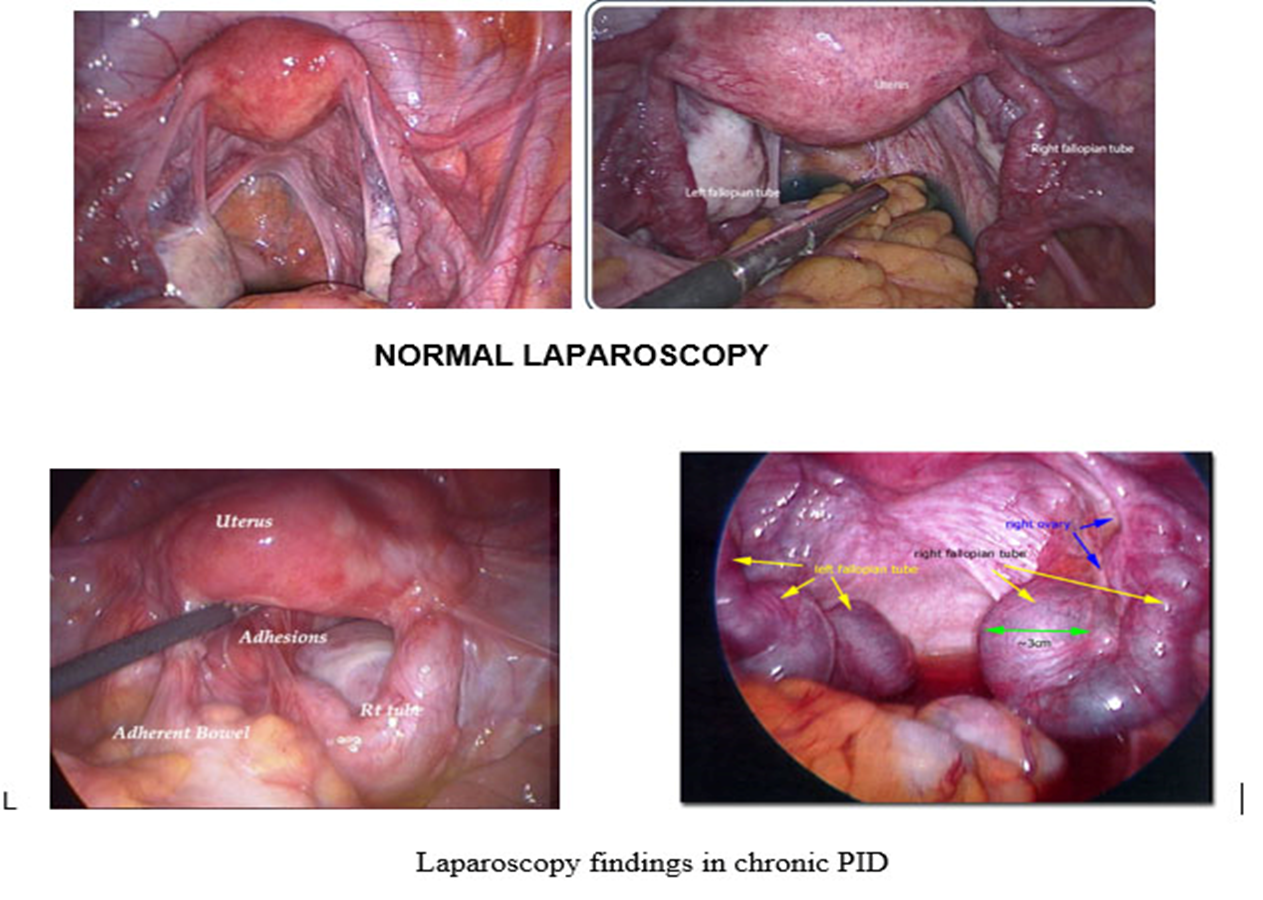 Ovarian Pain
Ovarian cysts are usually asymptomatic, but episodic pain may occur secondary to rapid distention of the ovarian capsule or rupture or leakage of irritating fluid into the peritoneal cavity. An ovary or an ovarian remnant may occasionally become retroperitoneal secondary to inflammation or previous surgery, and cyst formation in these circumstances may be painful.Some women, for unknown reasons, may develop multiple recurrent functional hemorrhagic ovarian cysts that seem to cause pelvic pain and dyspareunia on an intermittent basis.Hormonal suppression of ovulation is usually an effective treatment for painful functional cysts.
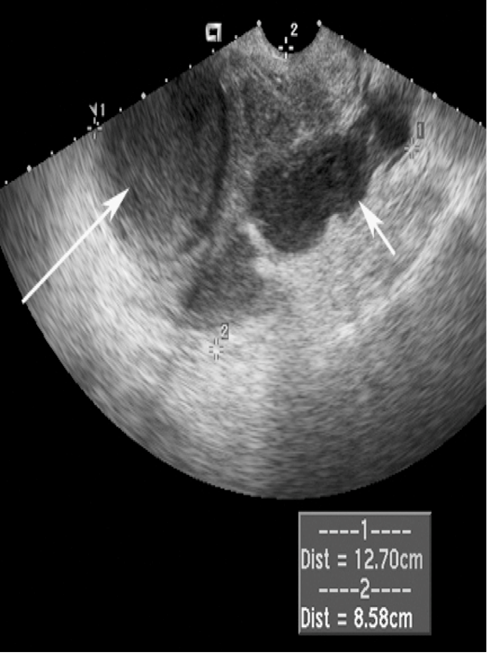 Tubo-ovarian abscess Ovarian abscess : Thick wall , heterogeneous , unilocular ,Fluid in peritoneal cavity
Uterine Pain
Adenomyosis can cause dysmenorrhea, dyspareunia, and menorrhagia, but rarely does it cause chronic daily intermenstrual pain. Uterine myomas usually do not cause pelvic pain unless they are degenerating, undergoing torsion or compressing pelvic nerves. A completely sub mucous leiomyoma can attempt to deliver via the cervix, which may cause considerable campy uterine pain    This is generally associated with heavy vaginal bleeding. During pregnancy, uterine myomas can cause pain from rapid growth or infarction .Pelvic pain is not likely to be caused by variations inuterine position, but deep dyspareunia may occasionally be associated with uterine retroversion, especially when the uterus is fixed in place by adhesions or endometriosis. tender uterus that is in a fixed retroverted position usually signifies other intraperitoneal pathology, such as endometriosis or PID, and diagnosis rests on laparoscopic findings
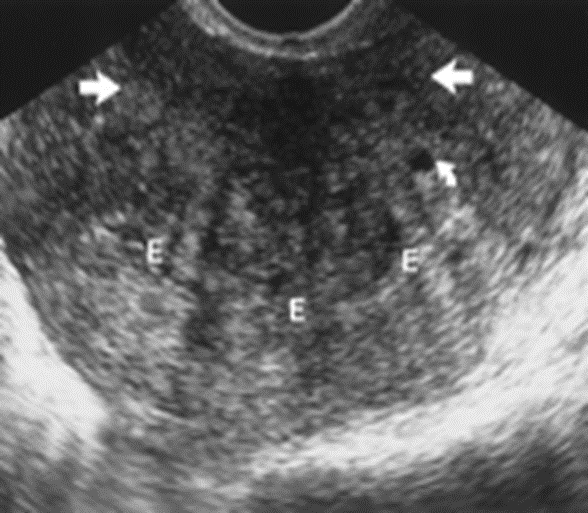 TVUS :

ill defined hypoechoic areas
indistinct endometrial-myometrial border
increases myometrial thickness
decreased uterine echogenicity

preoperative differential diagnosis of adenomyoma versus leiomyoma .
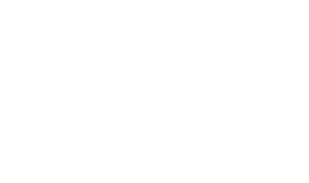 Pelvic Congestion Syndrome
The concept of a pelvic congestion syndrome still has many proponents. This entity has been described in multiparous women who have pelvic vein varicosities and congested pelvic organs. The pelvic pain is worse pre menstrually and is increased by fatigue, standing, and sexual intercourse. Many women with this condition are noted to have a mobile ,retroverted, soft, boggy ,and slightly enlarged uterus. There may be associated menorrhagia and urinary frequency. Dilated veins may be seen on pelvic MRI with contrast. Factors other than venous congestion may be involved in the genesis of pain, because most women with pelvic varicosities have no pain. Surgery for this condition, consisting of hysterectomy and oophorectomy, may be beneficial for women who have completed their families, as is ovarian hormonal suppression (decreased blood flow to the pelvic organs) and cognitive behavioral therapy.
Evaluation
HISTORY A pain history should be obtained during the first visit. Characteristics of the pain should be determined, including its location, radiation, severity, alleviating and aggravating factors, as well as the effects of menstruation, level of stress, work, exercise, and intercourse. Symptoms related to the gastrointestinal, genitourinary, musculoskeletal, and neurologic systems should be ascertained.
PAIN HISTORY MNEMONIC (OLD CAARTS)
Onset: When and how did the pain start? Does it change over time? 
Location: Localize specifically—can the woman put a finger on it? 
Duration: How long does it last? 
Characteristics: e.g., cramping, aching, stabbing, itching 
Alleviating/aggravating factors: What makes it better (e.g., change of position, medication, stress reduction) or worse (e.g., menstrual cycle, stress, specific activity)?
,
Associated symptoms:
Gynecologic (e.g., dyspareunia, dysmenorrhea, abnor-mal bleeding, discharge) 

Gastrointestinal (e.g., constipation, diarrhea, bloating, gas, rectal bleeding) 
Genitourinary (e.g., urinary frequency, dysuria, urgency, incontinence) 
Neurological (specific nerve distribution of the pain) 
Radiation: Does the pain move to other areas of the body? 
Temporal: Time of day and relationship to daily activities 
Severity: On a scale of 0 to 10 (from no pain to the most severe imaginable)
PHYSICAL EXAMINATION
The abdomen should be examined initially, and the patient should be asked to point to the exact location of the pain and its radiation. An attempt should bemade to duplicate the pain by palpating each abdominal quadrant
The patient should be asked to tense the abdominal muscles by performing a straight-leg raising maneuver. Points that are more tender or that reproduce the patient’s pain suggest nerve entrapment, impingement, or a muscular trigger point pain. These points should be injected with 2 to 3 mL of 0.25% bupivacaine. Chronic abdominal wall pain is confirmed if the pain level is reduced by at least 50% and out lasts the duration of the local anesthetic.
A thorough pelvic examination should be performed, with an attempt made to reproduce and localize the patient’s pain. The examination should be performed gently so as to prevent involuntary guarding, which may obstruct the findings. The examination may be suggestive of specific pelvic pathology. For example, patients with endometriosis may have a fixed retroverted uterus with tender uterosacral nodularity.
An adnexal mass may suggest ovarian pathology. Bilateral, tender, irregularly enlarged adnexal structures
may suggest prior salpingitis with subsequent formation of adhesions and bilateral hydro salpinges. A prolapsed uterus may account for pelvic pressure, pain, or low backache
Investigations
CBCESR urinalysis pelvic us If bowel or urinary symptoms are present, an abdominal and pelvic (CT) scan, endoscopy, cystoscopy, or CT urogram may be useful. Similarly, if there is clinical evidence of musculoskeletal disease, a lumbosacral x-ray film, CT scan, magnetic resonance imaging (MRI) scan, or orthopedic consultation may be in order.Diagnostic laparoscopy is the ultimate method of diagnosis for patients with CPP of undetermined etiology
Cervical culture for CHLAMYDIA OR GONORRHEABlood culture may be positive for gram-negative bacteria and anaerobic organisms.Culdocentesis may yield pus.WBC and ESR are markedly elevated .Sonography or CT will show bilateral complex pelvic masses.
Management
THE MULTIDISCIPLINARY TEAM
In approximately one-third of CPP patients, no etiology is found ,If a specific diagnosis is made, treat according to the condition. otherwise do as follows
.The most productive strategy for the management of patients with CPP is a multidisciplinary approach.
The  personnel  should  include  a  gynecologist,  a  psychologist who also has expertise in chronic pain, sexual  and  marital  counseling,  a  physical therapist  with  pelvic  floor  muscle  expertise,  and  for  more  complex  cases requiring diagnostic or therapeutic nerve blocks,  an  anesthesiologist.  
It  is  the  role  of  the  psychologist  to  provide  cognitive  behavioral  pain  management  and  stress  reduction,  assertiveness  training,  and  adaptive  coping  strategies,  as  well  as  marital  and  sexual  counseling.
THE MULTIDISCIPLINARY TEAM
Psychiatric  referral  for  psychopharmacologic  therapy  may  be  needed.  This  aspect  of  therapy  is  crucial,  because  many  of  these  patients  have  become  severely  depressed  and  often  withdrawn  interpersonally,  sexually,  and  occupationally.  
Depression  may  be  secondary to pain, but without treatment of the depression,  the  pain  may  persist.  Relaxation, cognitive and behavioral therapies are employed to replace the pain behavior and its secondary gain with effective behavioral responses. 
Multidisciplinary management has been shown to be more effective than traditional gynecologic management.
MEDICAL AND SURGICAL MANAGEMENT       MEDICAL
In the initial stages of therapy, a trial of ovulation and or menstrual suppression with combined hormonal contraception (pills, patches, rings; cyclic or continuous), high-dose or intrauterine progestins or a gonadotropin-releasing hormone analogue (GnRHa-) may be helpful. They are especially helpful in patients  who  have  midcycle,  premenstrual,  or  menstrual  exacerbation  of  pain,  or  in  those  who  have  ovarian  pathology,  such  as  periovarian  adhesions  or  recurrent  functional  cyst  formation. 
Treating  the  pain: acetaminophen,  acetylsalicylic  acid,  and  nonsteroidal  anti-inflammatory drugs, are considered first-line therapy  for  pain  relief  in  treatment  of  CPP  . 
Pharmacologic  approaches  to  increase  inhibitory  neuromodulators  such  as  norepinephrine,  serotonin  (5-HT),  and  GABA  or  sodium  channel  blockers  are  frequently  used  in  the  form  of  tricyclic  antidepressants (Amitriptyline) ,  selective  serotonin  reuptake  inhibitors  (fluoxetine),  anticonvulsants (gabapentin)
Women with IBS should be offered a trial with antispasmodics and encouraged to amend their diet to attempt to control symptoms. smooth-muscle relaxants such as mebeverine hydrochloride are beneficial in the treatment of IBS where abdominal pain is a prominent feature
[Speaker Notes: There  is  a  growing  trend  to  treat  CPP  with  GnRH  agonists  without  doing a laparoscopy first.
 The theory is that any pelvic  condition  that  varies  with  menstrual  cycles  will  respond  to  suppression  of  the  hypothalamic-pituitary-gonadal  axis.  Conditions  that  have  been  shown  to  respond  include  endometriosis,  IC,  IBS,  pelvic  congestion  syn- drome,  ovarian  retention  syndrome,  and  ovarian  rem- nant syndrome.]
MEDICAL AND SURGICAL MANAGEMENT        SURGICAL
When to operate for suspected pelvic pathology ?
conditions that may be responsive to surgery ,Examples of such causes may include 
severe deep infiltrating endometriosis
a reversible process iatrogenically caused by a prior procedure (such as pain following IUD placement, vaginal mesh procedures for urogenital prolapse, or loop electrosurgical excisional therapy)
focal pain that is reproduced with palpation of a leiomyoma, chronic adnexal pathology
stable longstanding uterine pain disorder, including refractory dysmenorrhea.
MEDICAL AND SURGICAL MANAGEMENT       SURGICAL
Surgical procedures that have not proved to be effective for CPP without pathology include unilateral adnexectomy for unilateral pain or total abdominal hysterectomy, presacral neurectomy, or uterine suspension for generalized pelvic pain.
Lysis  of  adhesions is only effective in situations where the site of adhesions,  as  visualized  by  the  laparoscope,  specifically  coincides with the localization of pain. However, pelvic adhesions often recur following surgical lysis. 
Without proof of organic pathology or a reasonable functional explanation for the pelvic pain, a thorough psycho-somatic evaluation should be carried out before any surgical procedure is considered.
Hysterectomy  is  typically  reserved  for  intractable  pain  and  is  more  effective  when  a  bilateral  oophorectomy  is  done.  Also, hysterectomy is indicated in some cases of  pelvic congestion syndrome.
[Speaker Notes: Pelvic congestion syndrome : It's thought to be caused by problems with the veins in the pelvic area
hysterectomy and oophorectomy, may be beneficial for women who have completed their families,  as  is  ovarian  hormonal  suppression  (decreased  blood  flow  to the pelvic organs) and cognitive behavioral therapy.  A few uncontrolled studies have suggested that embolization of involved veins by an interventional radiologist may be helpful.]
INJECTION THERAPIES
Trigger point injections: These injections are used mostly for localized trigger points (myofascial pain or neuroma).

Peripheral nerve blocks: Specific peripheral nerve block with local anesthetic and steroids may be helpful in selected cases. (nerve  impingement/entrapment)

Less studied targeted treatments —There is some evidence supporting the use of vaginal anxiolytics and botulinum toxins for pelvic floor pain syndromes 

some studies demonestrated the effectivness of Acupuncture
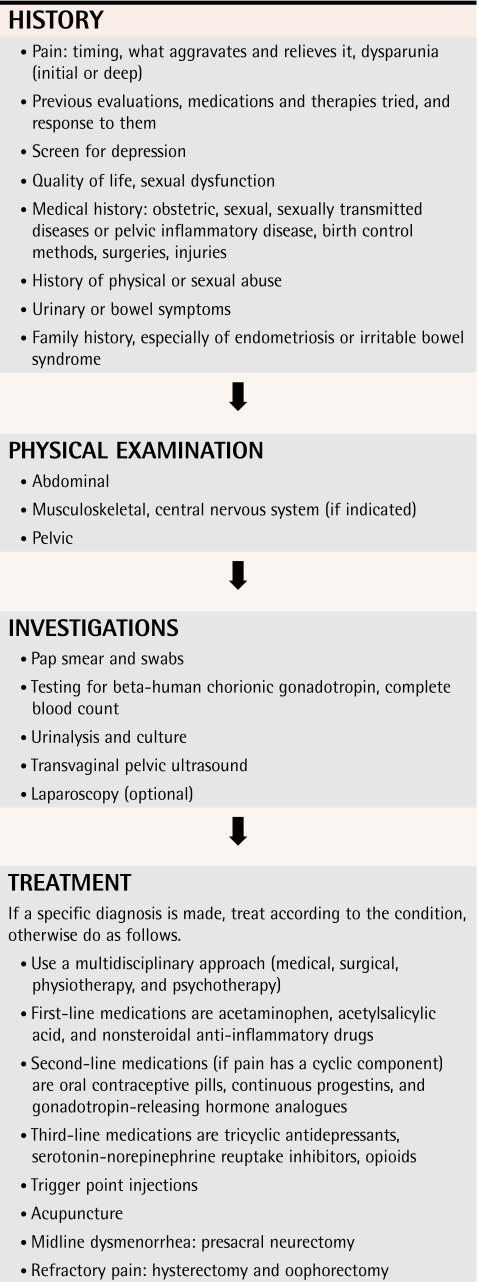 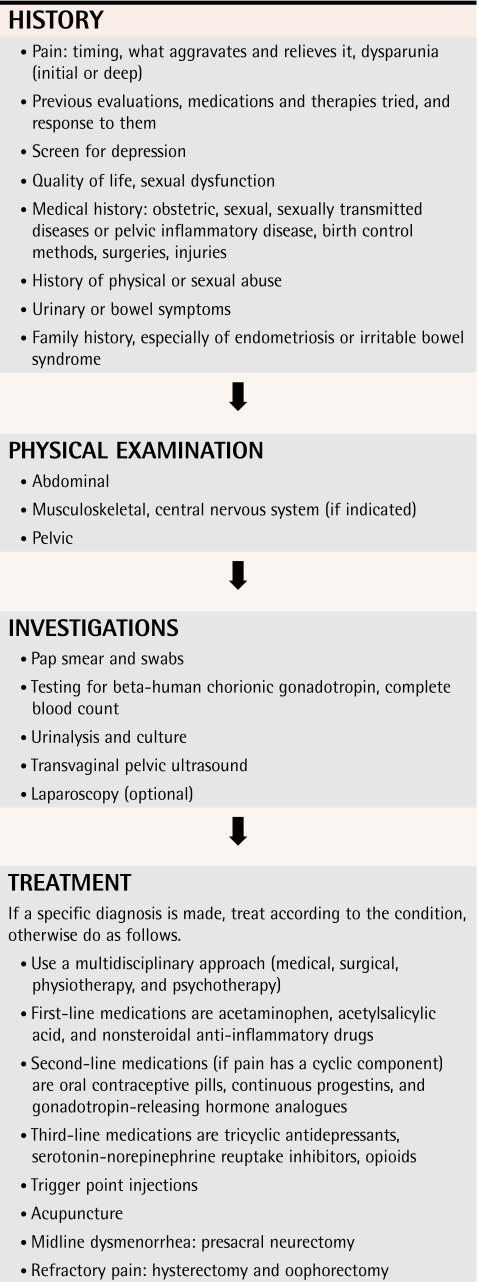 Clinical case
History
A 29-year-old woman presents with lower abdominal pain for 4 years occurring with 
her periods. She takes paracetamol and ibuprofen and goes to bed with a hot water bottle
for up to 2 days every month. For the last 18 months pain has also occurred in between
periods.

The pain is dull and constant across the lower abdomen. Her periods are regular and there
is no menorrhagia, intermenstrual or postcoital bleeding. There is no other significant
medical history.

She has been married for 2 years and has deep dyspareunia which makes her interrupt
intercourse. She does not use any contraception, as they are keen to start a family. She has
never been pregnant in the past.
Examination
There is generalized lower-abdominal tenderness, particularly in the suprapubic area but
no masses are palpable. Speculum examination is unremarkable. On bimanual palpation
the uterus is axial and fixed with cervical excitation. The pouch of Douglas is very tender
and contains a mass. The adnexae are both tender but no adnexal masses are palpable.
Investigations
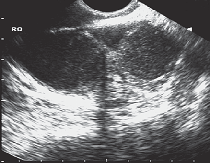 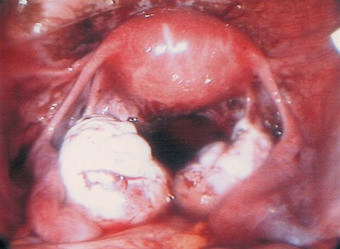 Findings at laparoscopy
Transvaginal ultrasound scan.
The Qustions
1
2
What is the diagnosis?
How would you further manage this woman?
The history of dysmenorrhoea and dyspareunia are classic for endometriosis, and the
ultrasound examination and laparoscopy images show bilateral endometriomas (‘chocolate cysts’)

The mainstay of management for endometriosis is surgical
Medical suppression of endometriosis is possible with the contraceptive pill or gonadotrophin-releasing hormone analogues,
THANK YOU FOR LISTENING 😁
REFERENCES
hacker & moore's essentials of obstetrics and gynecology 6th edition

100 cases in obstetrics and gynaecology
Presented by : 
Layla abutair
Lina alhasan 
Mohammed Hashim Salameh
CREDITS
This is where you give credit to the ones who are part of this project.

Presentation template by Slidesgo
Icons by Flaticon
Infographics by Freepik
Images created by Freepik
Author introduction slide photo created by Freepik
Text & Image slide photo created by Freepik